بسم الله الرحمن الرحیم
بیمه عمر و حوادث گروهی


گردآورنده: سید داود راستگو
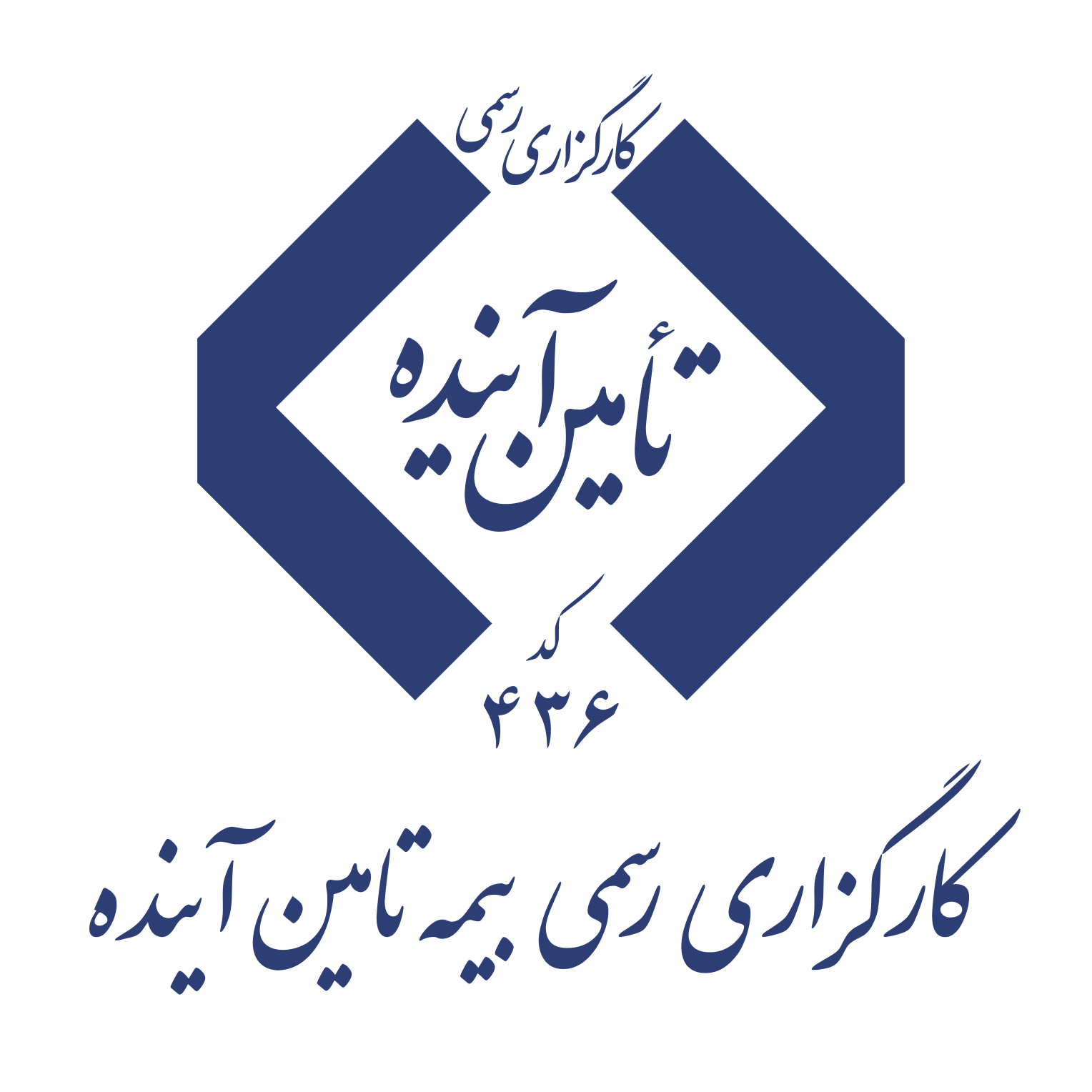 مقدمه
بیمه عمر و حوادث گروهی بصورت گروهی برای بیمه گذارانی از قبیل موسسات، سازمان ها، شرکت ها و ... ارائه می گردد و بیمه شدگان در صورت وقوع هر یک از خطرات  موضوع بیمه نامه، مبلغ سرمایه تعیین شده در قرارداد را دریافت می نمایند و در صورت فوت بیمه شده مبلغ سرمایه به افرادی که بیمه شده در فرم تعیین ذینفع ذکر کرده و یا وارث قانونی ایشان پرداخت می گردد.
موضوع بیمه نامه عمر و حوادث گروهی
تأمين پوشش خطر مشمول بیمه عمرزمانی بیمه شدگان (فوت به هرعلت).

تأمين پوشش خطرهای مشمول بیمه حوادث بیمه شدگان(فوت، نقص عضو و ازکارافتادگی دائم کلی یا جزئی ناشی از حوادث)
پوشش های بیمه عمر و حادثه گروهی
1- فوت به هر علت
2-فوت به علت حادثه
3-نقص عضو و از کار افتادگی دائم و کامل و یا جزئی ناشی از حادثه
4-از کار افتادگی ناشی از بیماری
5-هزینه های پزشکی بر اثر حادثه 
6-پوشش فعالیت های ورزشی
تعاریف و اصطلاحات
وضعیت جسمی یا روانی غیرطبیعی به تشخیص پزشک که موجب اختلال در عملکرد طبیعی و جهاز مختلف بدن گردد.
بیماری
هر واقعه ناگهانی ناشی از عامل خارجی که بدون قصد و اراده بیمه‌شده رخ دهد و منجر به جرح، نقص عضو، ازکارافتادگی و یا فوت بیمه‌شده گردد.
حادثه
تعاریف و اصطلاحات
نقص عضو و یا از کار افتادگی دائم و قطعی
قطع، تغییر شکل و یا از دست دادن توانائی انجام کار عضوی از اعضاء بدن که ناشی از حادثه بوده و وضعیت دائم و قطعی داشته باشد.
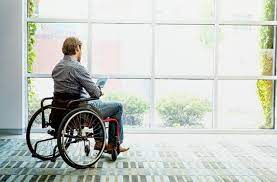 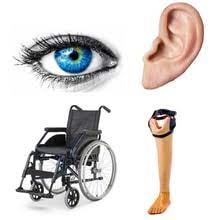 تعاریف و اصطلاحات
ذینفع
در قراردادهای بیمه عمر و حوادث گروهی، شخص یا اشخاص حقیقی یا حقوقی هستند که قرارداد بنفع آنها منعقد شده و مشخصات آنان در فرم مربوطه قید می گردد.
بیمه شدگان
بیمه شدگان عبارتند از کلیه کارکنان شاغل بیمه گذار (رسمی، پیمانی و قراردادی) که اسامی و مشخصات آنان در شروع اعتبار بیمه نامه (جهت مستخدمین اولیه) یا در طول مدت اعتبار آن(جهت مستخدمین جديد) طبق مفاد بیمه نامه به بیمه گر اعلام و تائیدیه مربوطه طی صدور الحاقیه اخذ گردیده باشد.
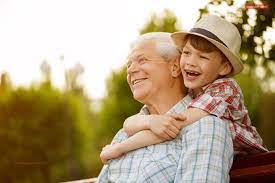 حداکثر سن مورد تعهد بیمه گر برای تأمین پوشش فوت به هر علت 70 سال تمام و برای فوت و نقص عضو و از كارافتادگي دائم كلي يا جزئي ناشي از حوادث 75 سال تمام خواهد بود
حق بیمه
حق بیمه در بیمه عمر و حادثه گروهی بر اساس سرمایه فوت درخواستی، تعداد و میانگین سن بیمه‌شده‌ها و نوع شغل آن‌ها تعیین می‌شود.
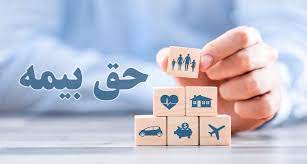 مزایای بیمه های عمر و حادثه گروهی
تامین آتیه
از آنجایی که در بیمه عمر، بیمه گر متعهد است در قبال دریافت حق بیمه، در صورت وقوع خطر فوت مبلغی پرداخت کند، این به منزله جبران خسارت نیست بلکه تأمین آینده اعضای خانواده است.
مزایای بیمه های عمر و حادثه گروهی
حمایت خانواده در مقابل اثرات ناشی از فوت سرپرست خانواده
با از دست دادن سرپرست یا نان آور خانواده علاوه بر تهدید موقعیت اقتصادی آن خانواده در صورت ضعیف بودن بنیه مالی، موقعیت اجتماعی آن خانواده نیز در معرض خطر قرار می گیرد درا ینجاست که با وجود پوشش بیمه ای عمر و حوادث و دریافت مبلغی از شرکت بیمه تحت عنوان سرمایه بیمه که مورد تعهد شرکت بیمه گر می باشد بسیاری از مشکلات و چالشها به آسانی قابل حل می باشد و این خود سبب دلگرمی خانواده های تحت پوشش این نوع بیمه و حفظ کانون گرم آنها می گردد.
مزایای بیمه های عمر و حادثه گروهی
*پایین بودن مبلغ حق بیمه نسبت به بیمه عمر انفرادی یا بیمه حوادث انفرادی
*یکسان بودن نرخ حق بیمه برای کلیه بیمه‌شده‌ها
*انعطاف پذیر بودن شرایط و مقررات بیمه‌نامه (امکان تقسیط حق بیمه و امکان اضافه شدن افراد جدیدالستخدام در حین بیمه مامه)
*عدم نیاز به انجام آزمایشات پزشکی در اکثر موارد
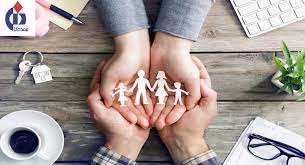 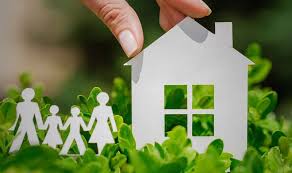 استثنائات
مواردی که از حیطه تعهدات بیمه گر خارج است
1ـ خودکشی و یا اقدام به آن 
2ـ صدمات بدنی که بیمه شده عمدا موجب آن می شود. 
3ـ مستی، یا استعمال هر گونه مواد مخدر و یا داروهای محرک بدون تجویز پزشک. 
4ـ ارتکاب بیمه شده به اعمال مجرمانه اعم از مباشرت، مشارکت ویا معاونت در آن. 
5ـ هر گونه دیسک و یا فتق بیمه شده 
6ـ بیماری و یا ابتلاء به جنون بیمه شده مگر آنکه ابتلاء به جنون ناشی از تحقق خطر موضوع این بیمه باشد. 
7ـ فوت بیمه شده به علت حادثه عمدی از طرف ذینفع (اعم از مباشرت، مشارکت و یا معاونت در آن) 
8ـ خسارات ناشی از زمین لرزه، آتشفشان فعل و انفعالات هسته ای، سیل و طوفان، جنگ، شورش، انقلاب، بلوا، اعتصاب، قیام، آشوب. 
9- کودتا و اقدامات احتیاطی مقامات نظامی و انتظامی، انفجار بمب و هر گونه اقدامات تروریستی و عملکرد ناشی از ادوات جنگی.
خسارت بیمه های عمر و حوادث گروهی
مدارک لازم جهت پرداخت غرامت فوت :
1- چنانچه فوت بیمه شده در اثر بیماری می باشد
نامه اعلام خسارت از طرف بیمه گذار 
تصویر برابرا صل شده کلیه صفحات باطل شده شناسنامه متوفی 
اصل یا تصویر برابر اصل شده خلاصه رونوشت وفات 
اصل یا تصویر برابر اصل شده گواهی پزشک یا پزشکی قانونی مبنی بر علت فوت 
فیض حقوقی ماه قبل از فوت بیمه شده 
اصل یا تصویر برابر اصل شده آخرین حکم کارگزینی جهت شاغلین و اولین حکم بازنشستگی جهت بازنشستگان
خسارت بیمه های عمر و حوادث گروهی
چنانچه فوت بیمه شده در اثر حادثه باشد
نامه اعلام خسارت از طرف بیمه گذار 
تصویر برابر اصل شده کلیه صفحات باطل شده شناسنامه متوفی 
اصل یا تصویر برابر اصل شده خلاصه رونوشت وفات 
اصل یا تصویر برابر اصل شده گواهی پزشک یا پزشکی قانونی مبنی بر علت فوت 
فیش حقوقی ماه قبل از فوت بیمه شده 
اصل یا تصویر برابر اصل شده آخرین حکم کارگزینی جهت شالغین و اولین حکم بازنشستگی جهت بازنشستگان 
اصل یا تصویر برابر اصل شده گزارش حادثه تنظیمی توسط مراجع ذیصلاح و در صورت حادثه رانندگی ،گزارش افسر کارکنان راهنمایی و رانندگی 
تصویر برابر اصل شده گواهینامه رانندگی متناسب با نوع وسیله نقلیه در صورتی که بیمه شده در هنگام وقوع حادثه ،رانندگی وسیله نقلیه را بعهده داشته است.
خسارت بیمه های عمر و حوادث گروهی
چنانچه بیمه شده دچار نقص عضو و از کارافتادگی شود
نامه اعلام خسارت از طرف بیمه گذار 

تصویر برابر اصل شده کلیه صفحات شناسنامه بیمه شده و کارت ملی

گزارش مشروح حادثه توسط مراجعه ذیصلاح

گواهی اولین مراجعه بیمه‌شده به مراکز درمانی

گواهی پزشک معالج با عنوان پایان معالجات و تایید نقص عضو یا از کار افتادگی کامل و جزئی

کپی برابر اصل گواهینامه رانندگی بیمه شده در صورت بروز حادثه و فوت در اثر رانندگی
مدارک نشان دهنده عضویت بیمه‌شده در گروه بیمه شده‌ها( ماده ۲ قانون بیمه حوادث گروهی)
ممنون از زمانی که برای مطالعه گذاشتید
کارگزاری بیمه تامین آینده
ارتباط با ما:
۰۲۱-۲۲۰۲۷۷۷۳
taminayandeh.com
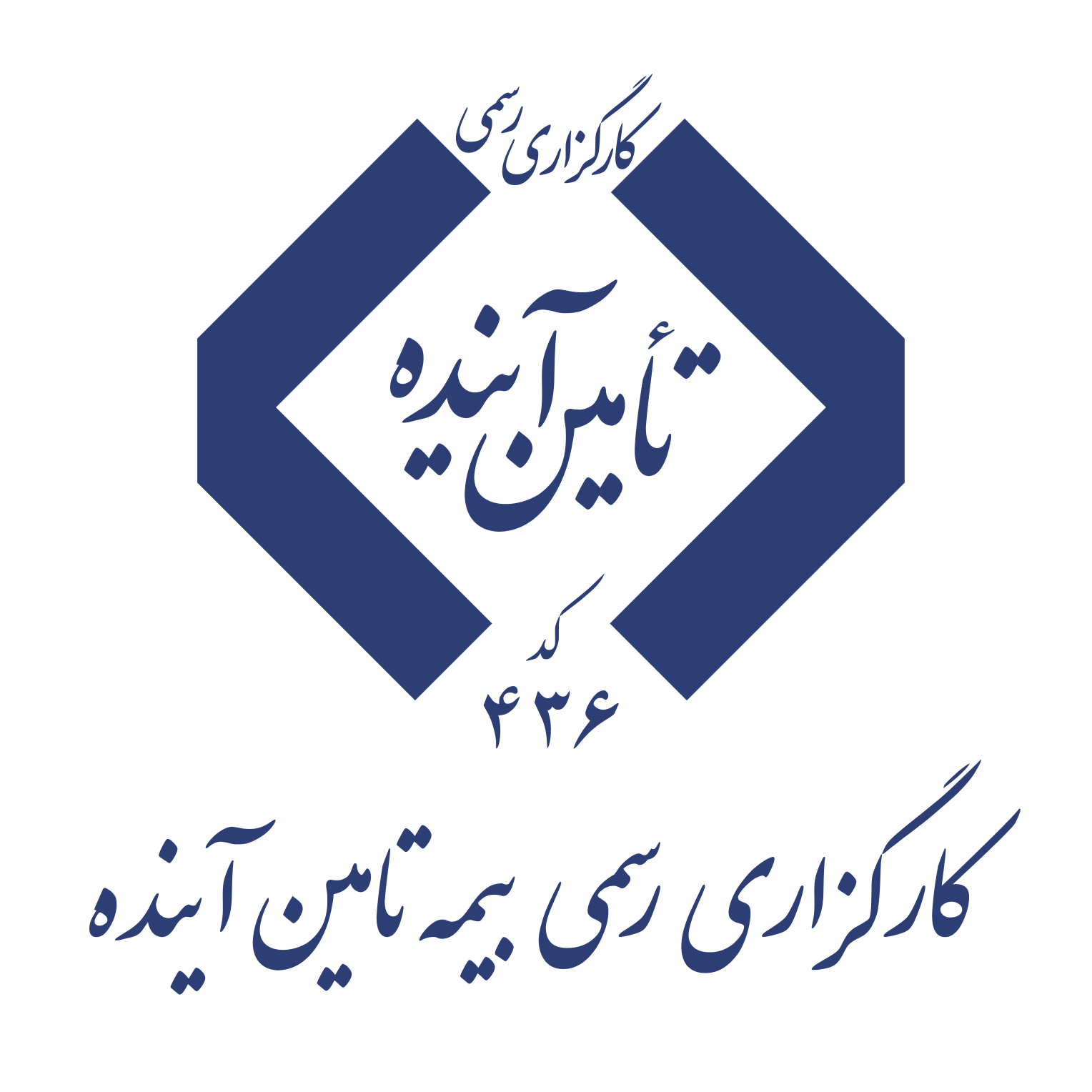